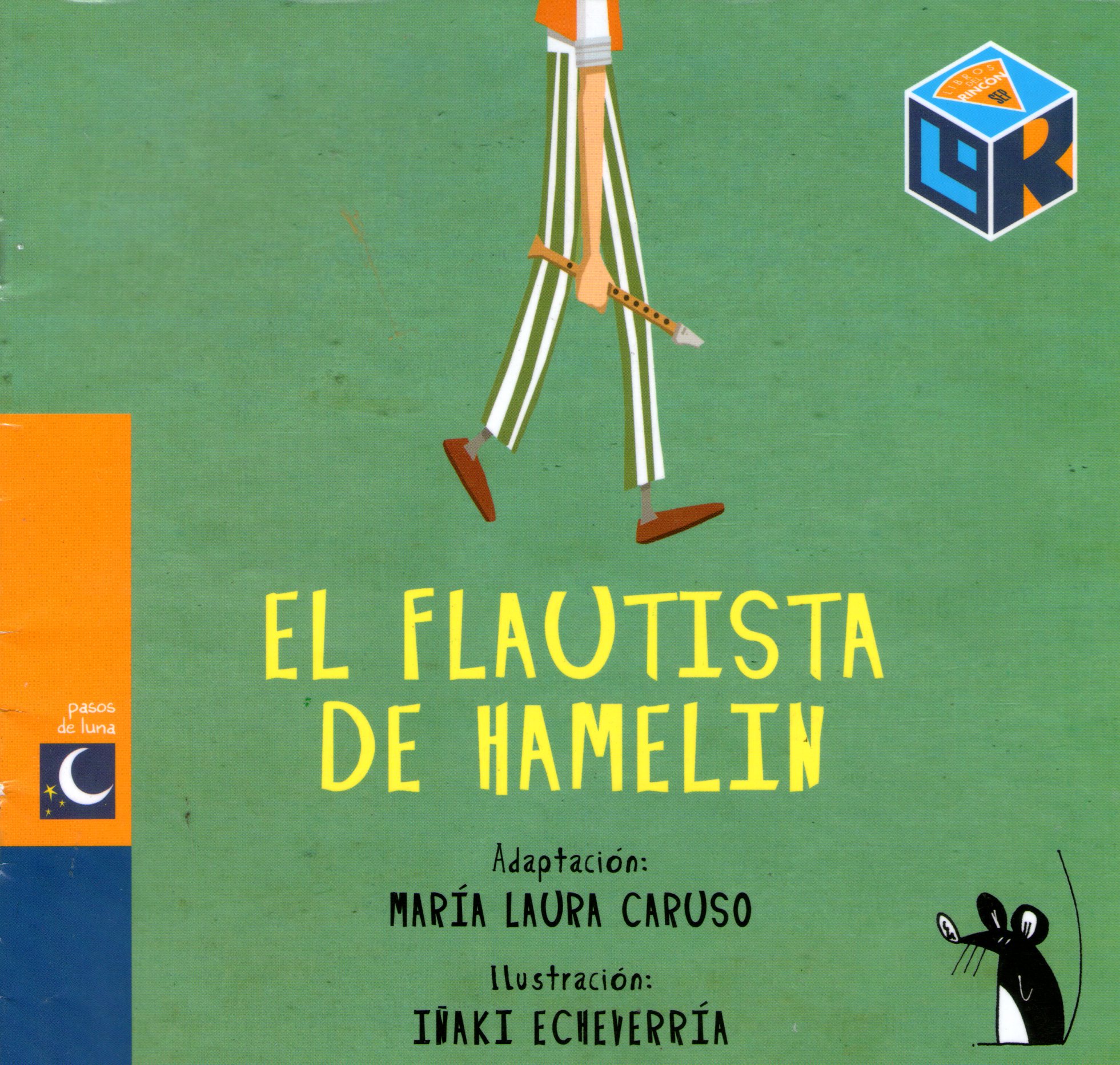 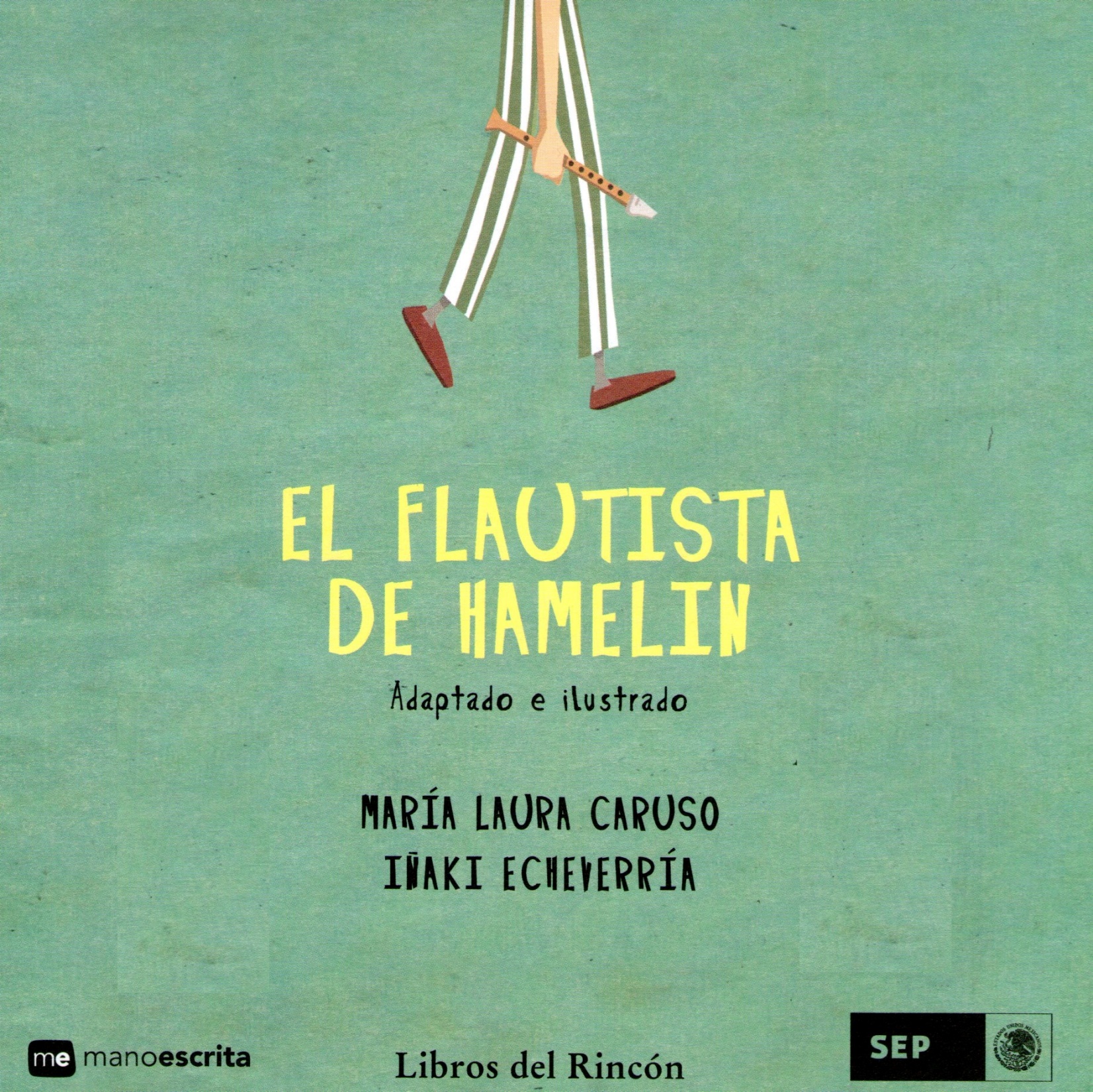 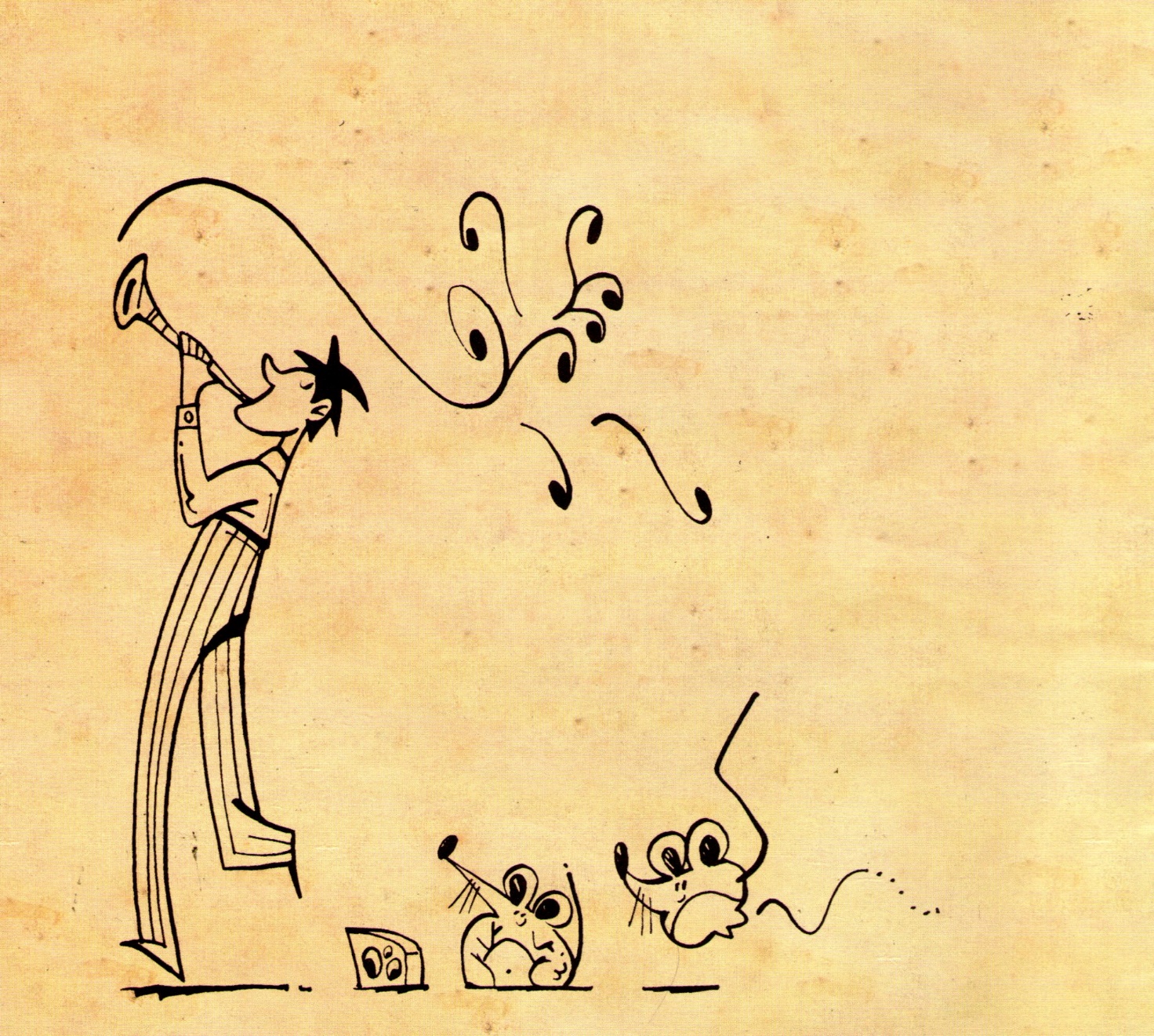 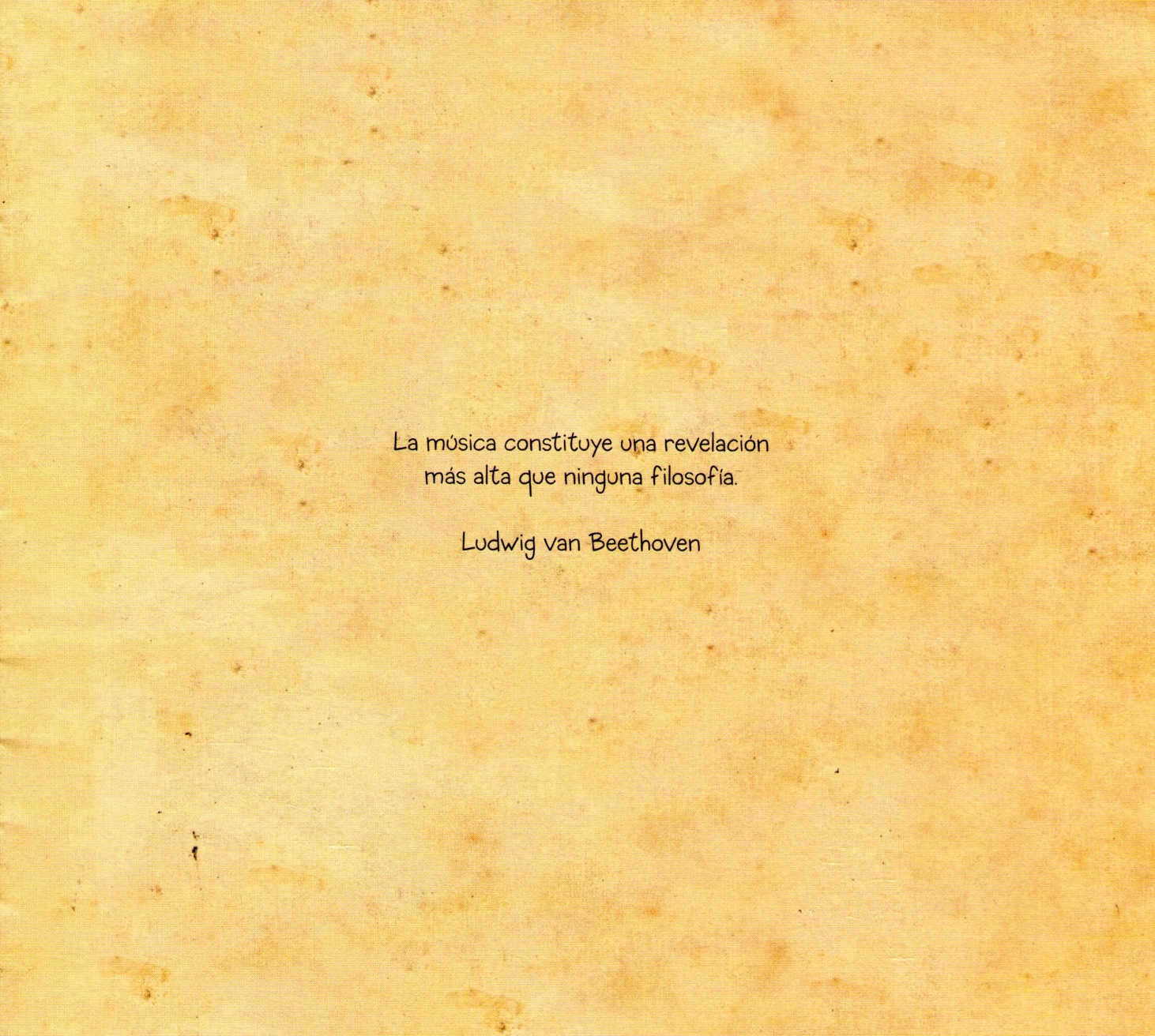 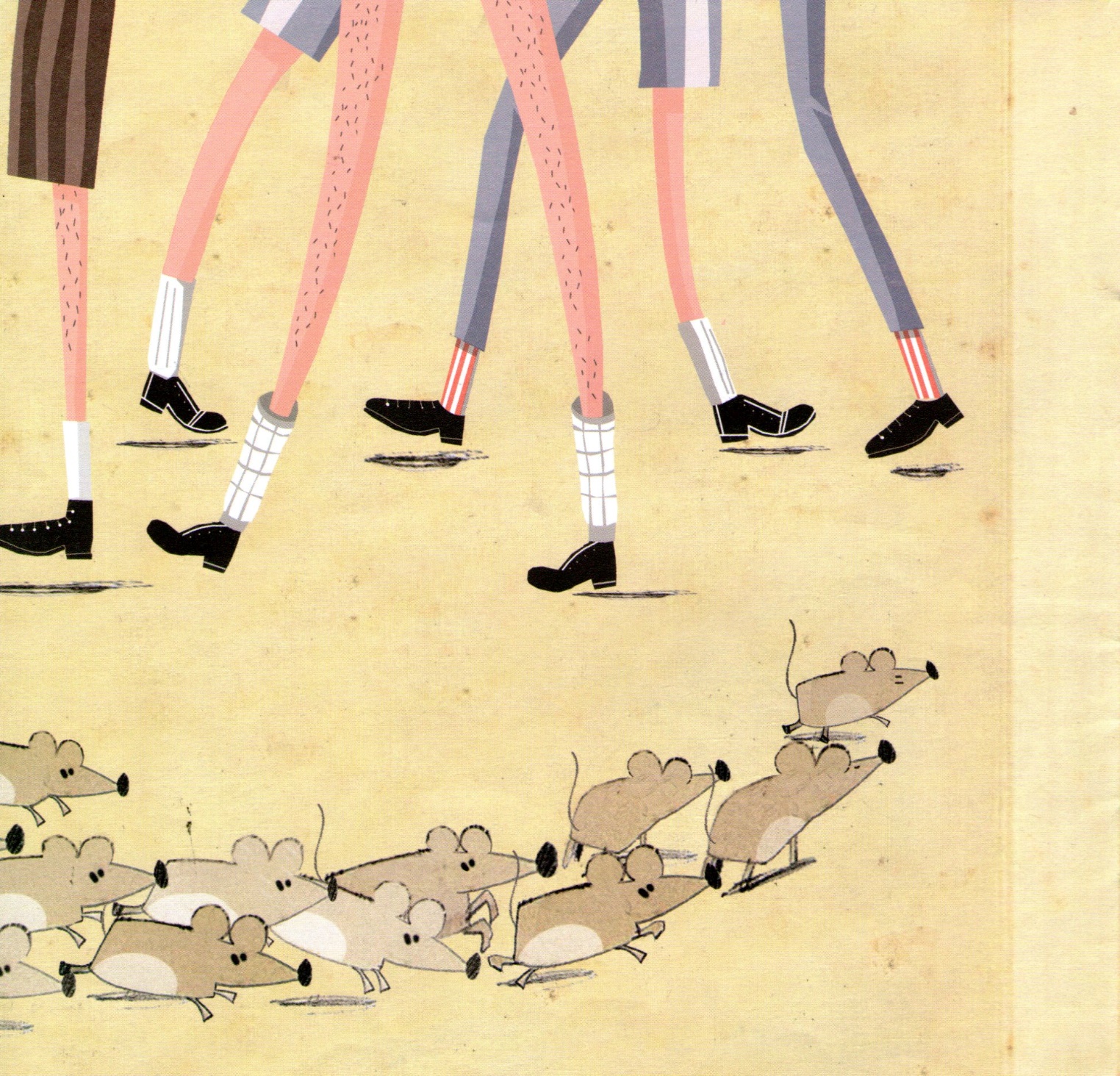 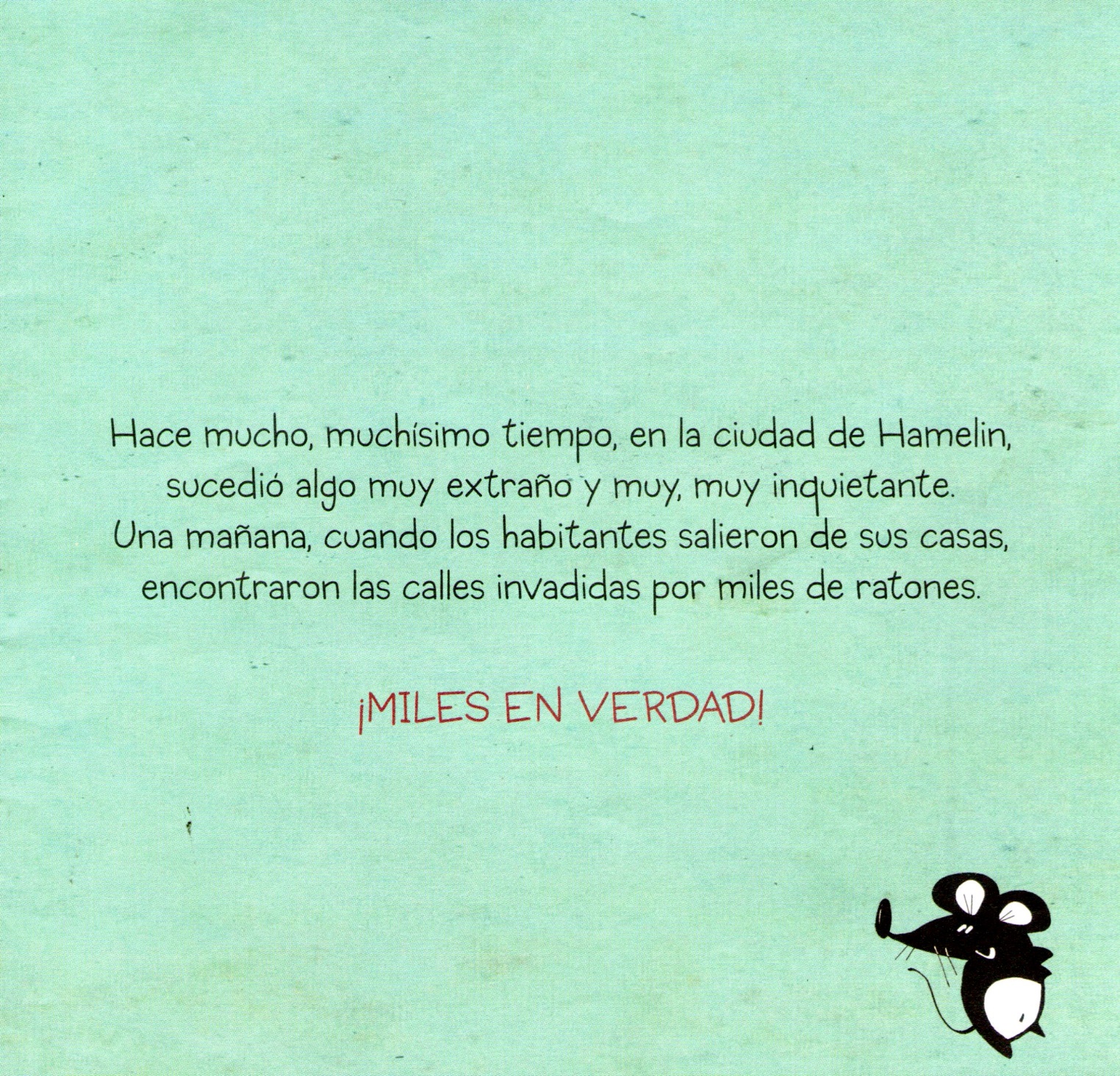 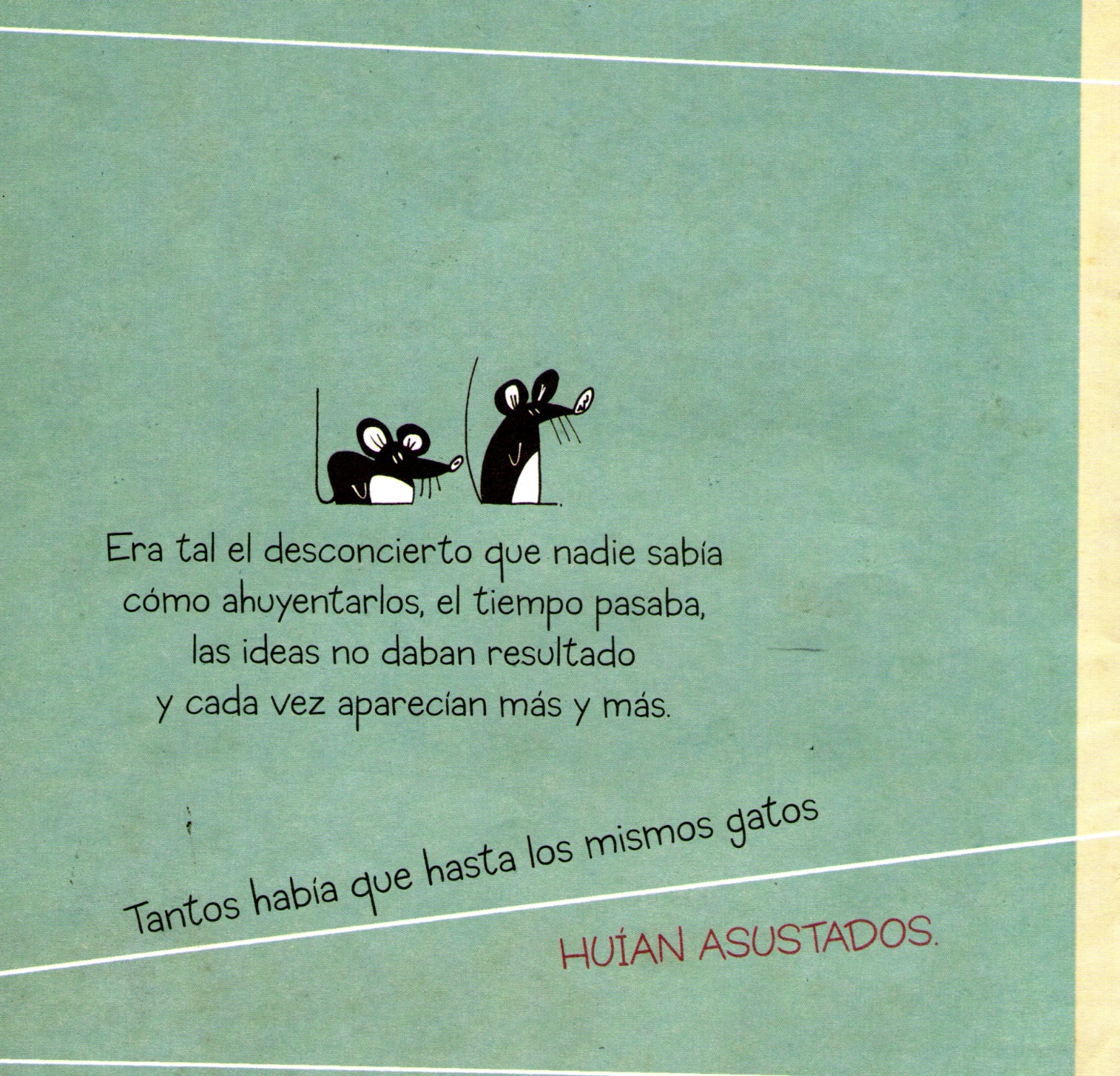 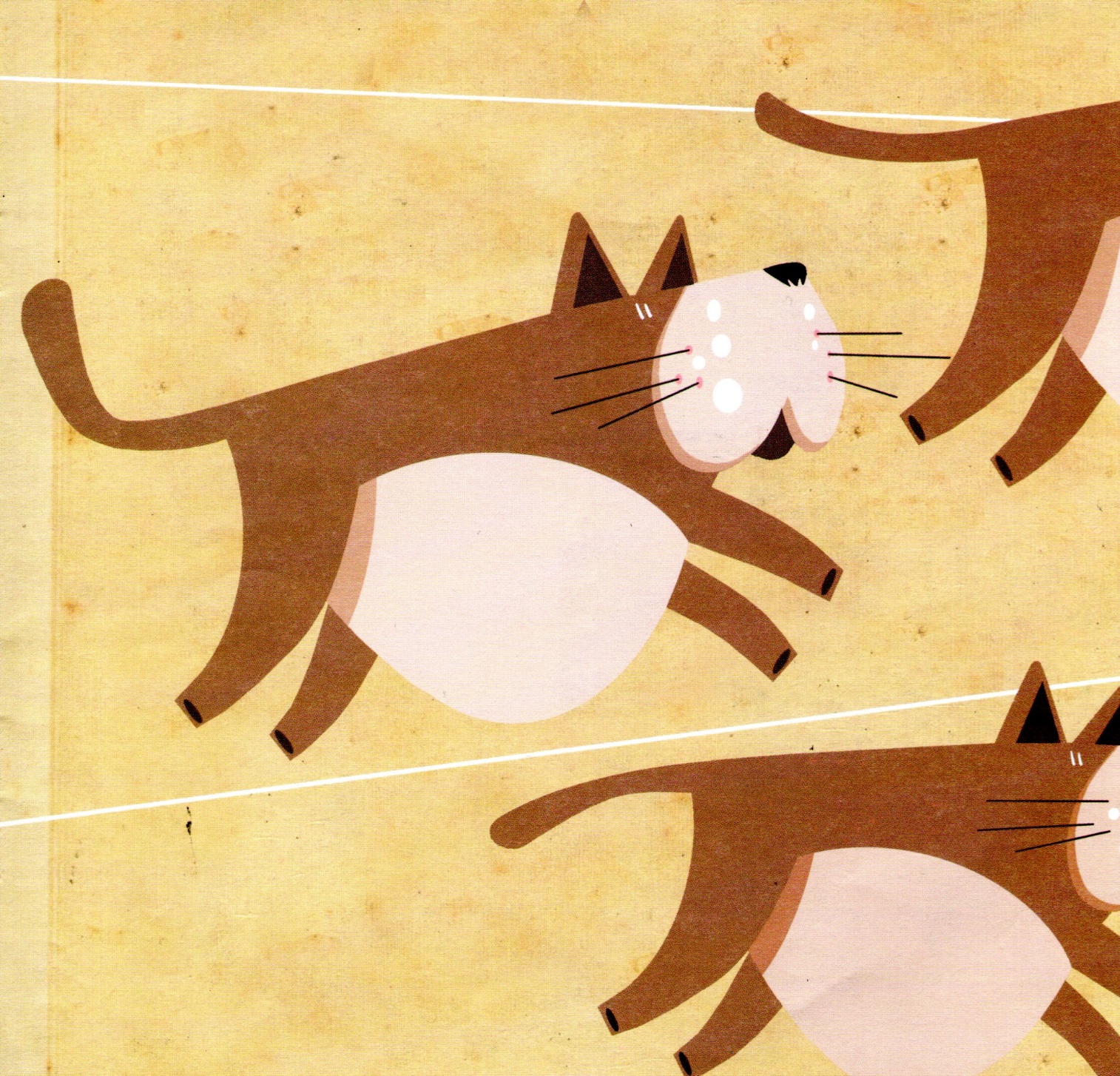 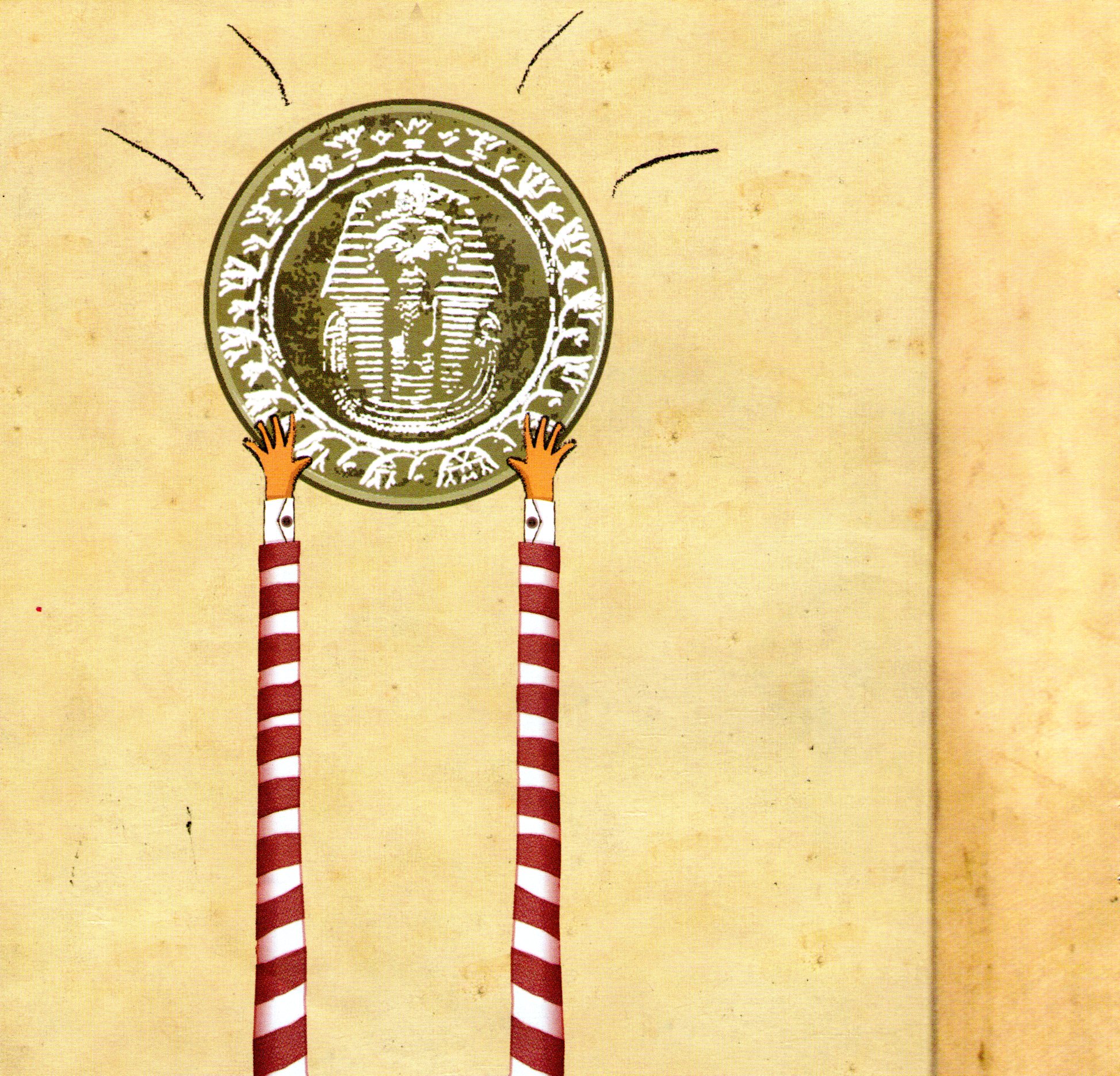 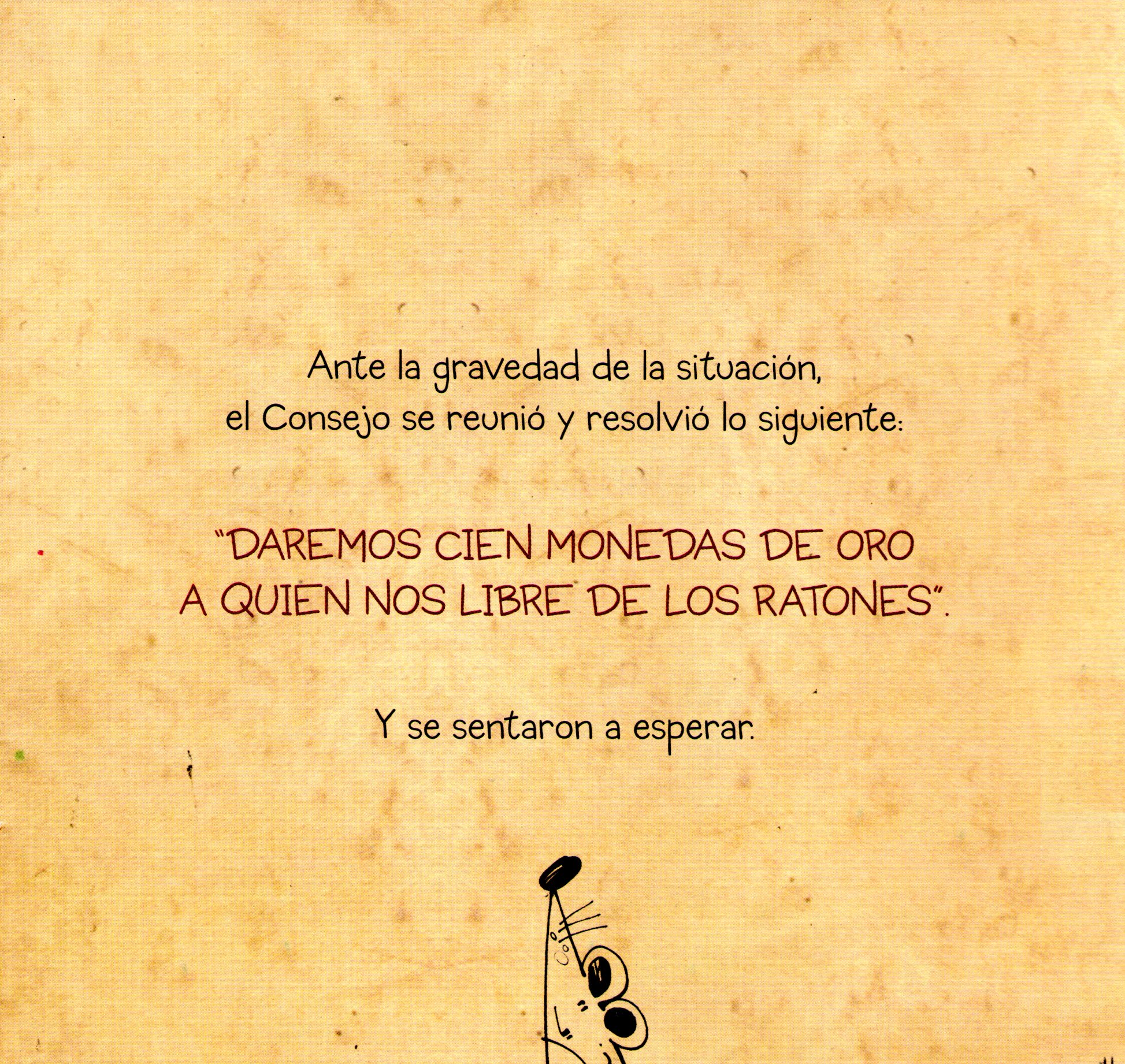 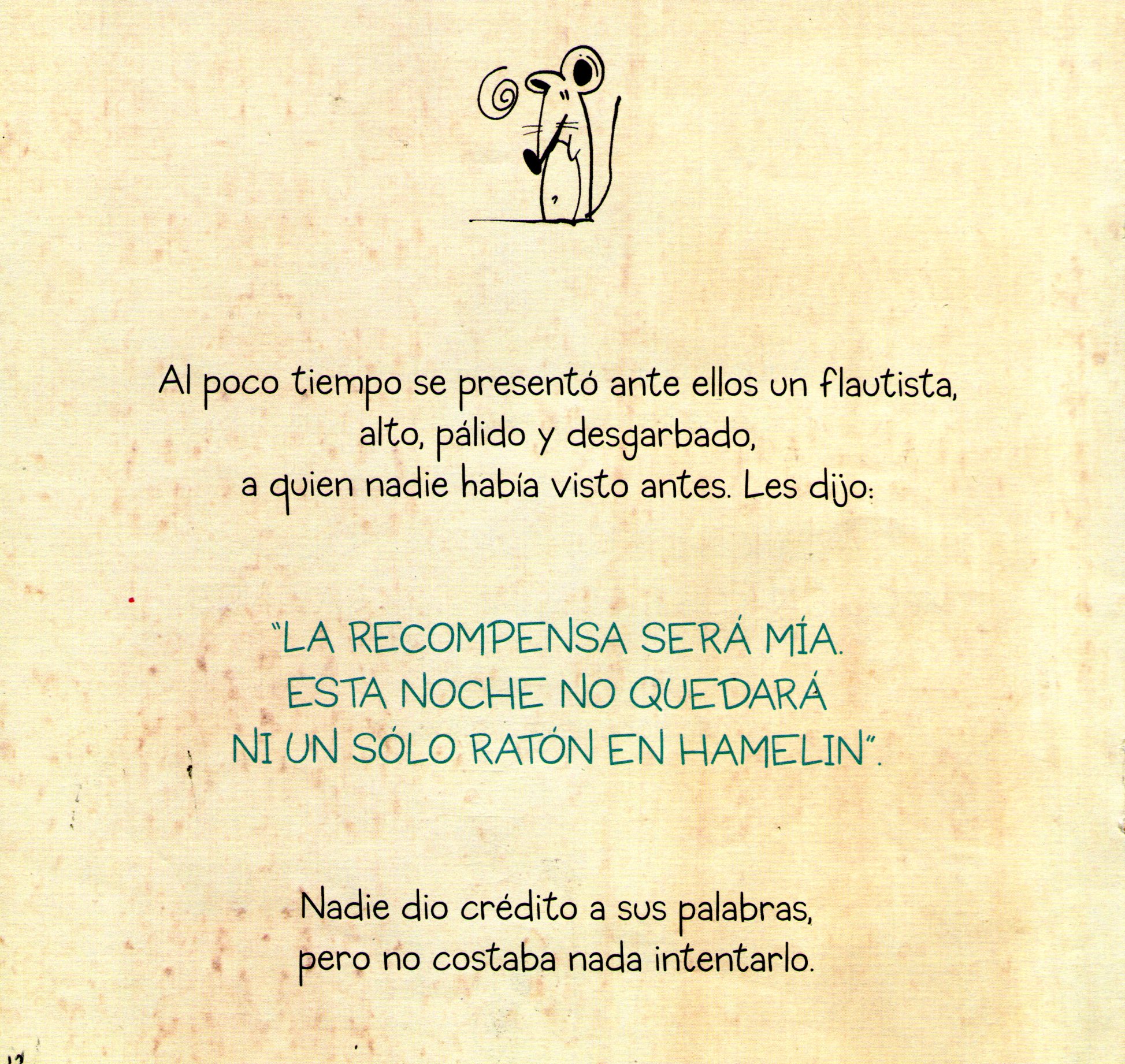 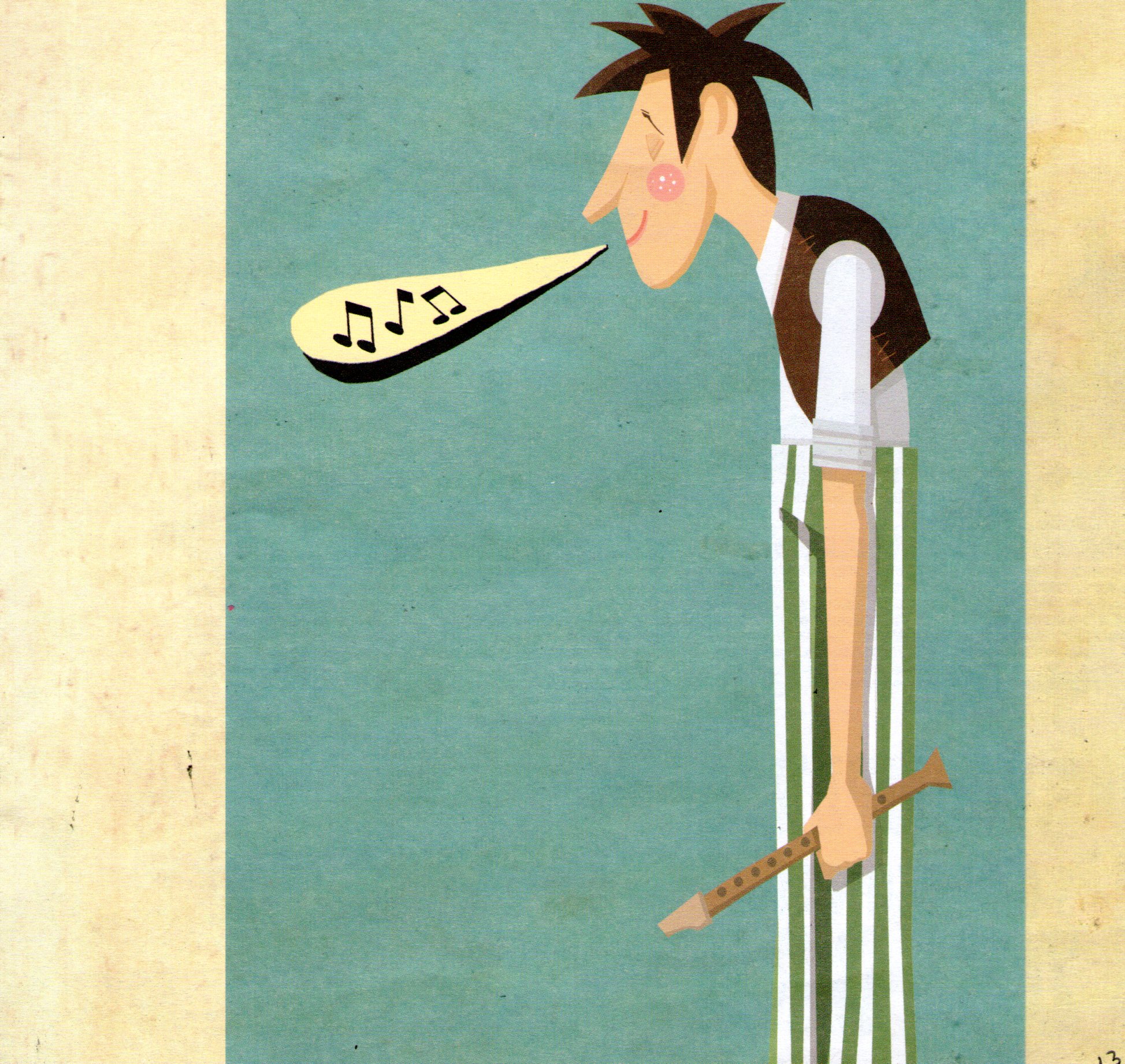 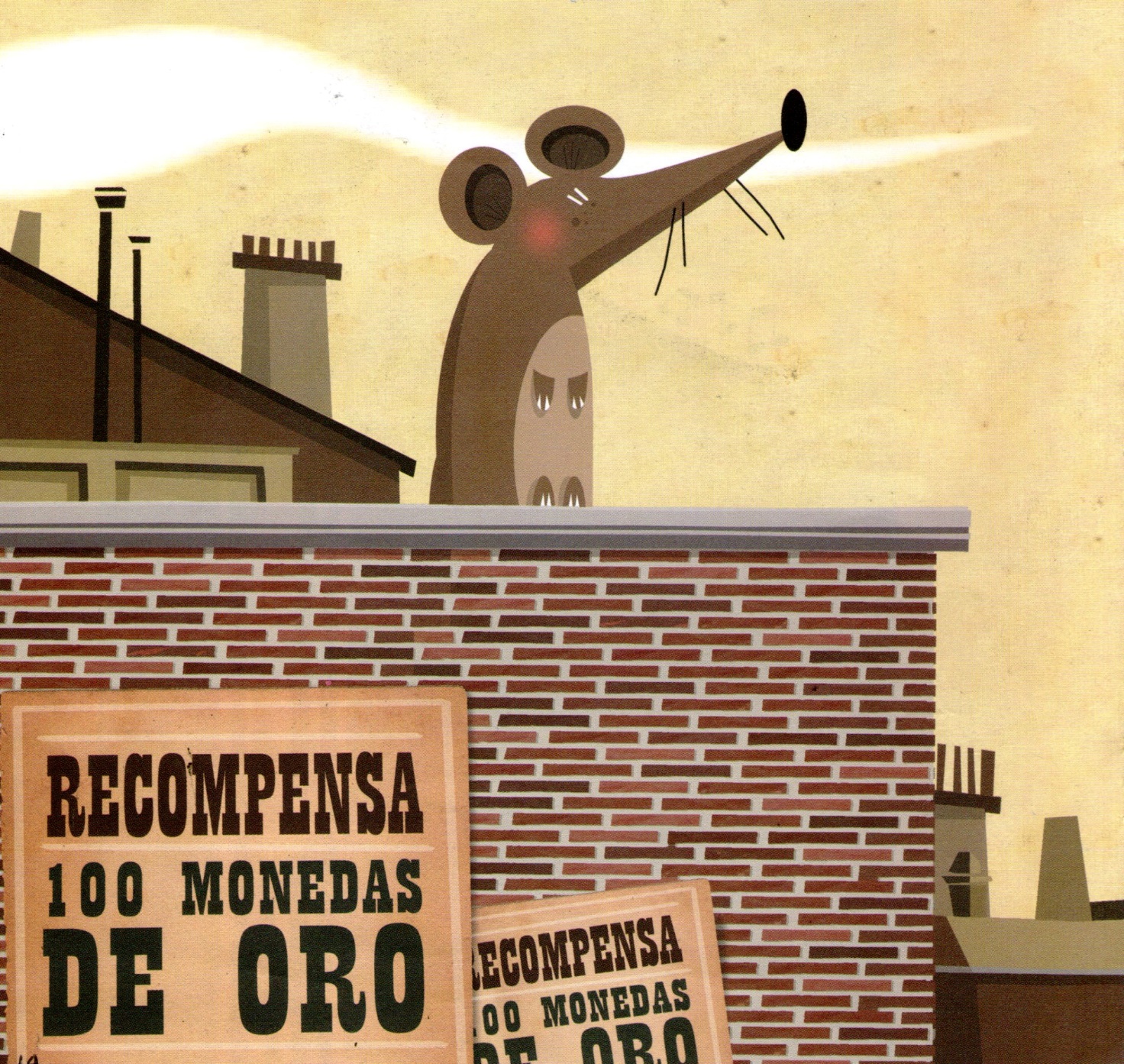 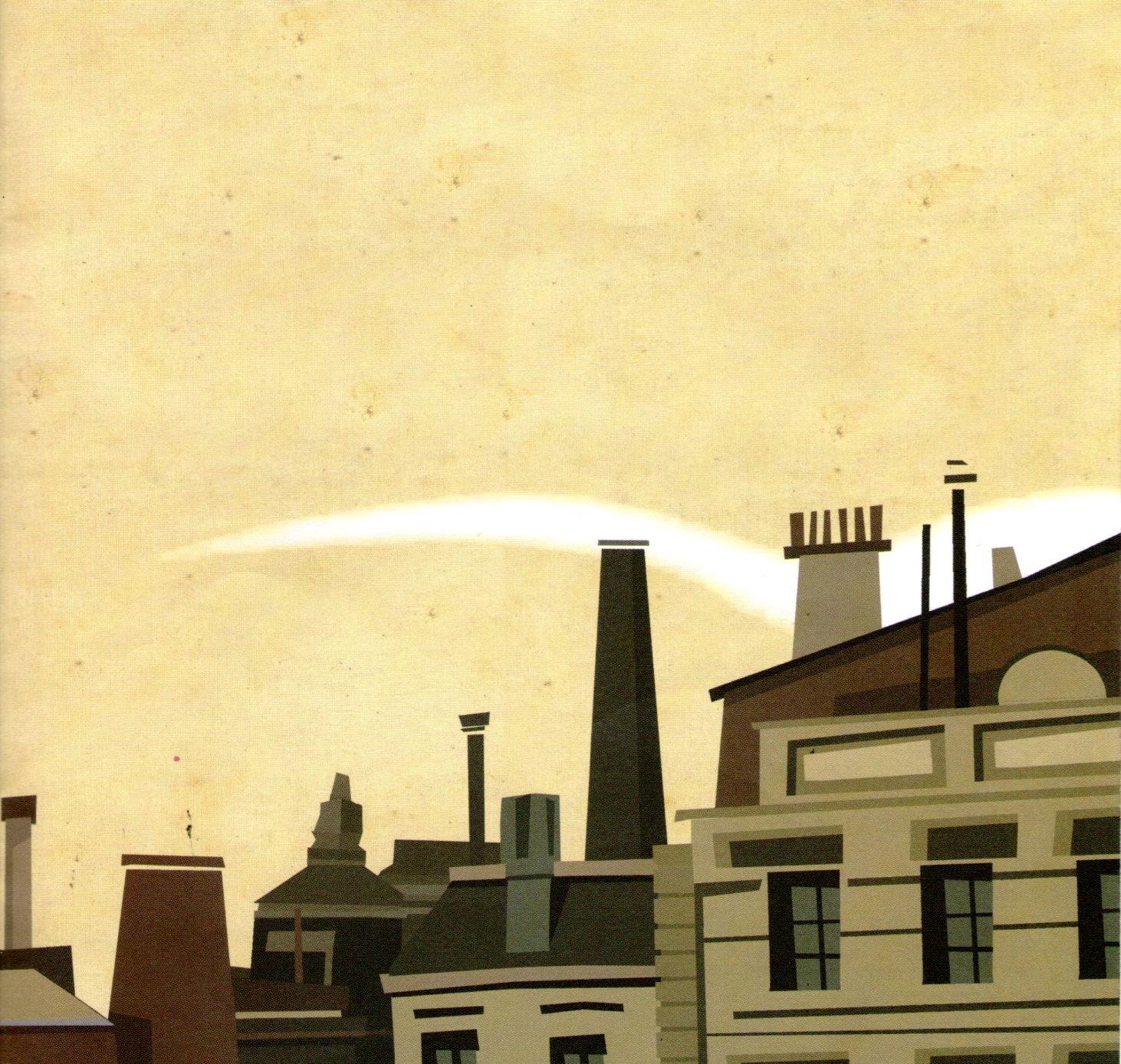 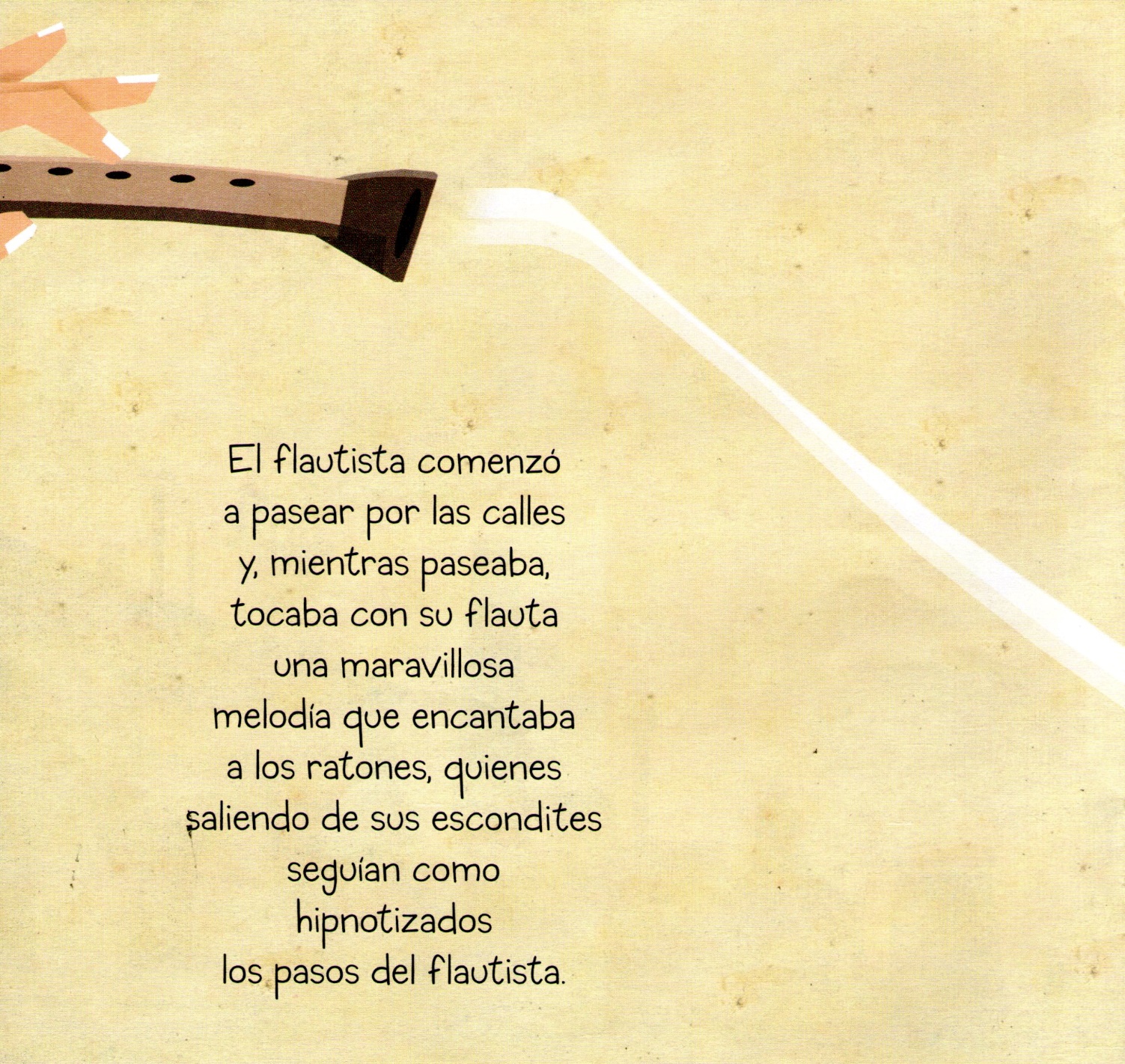 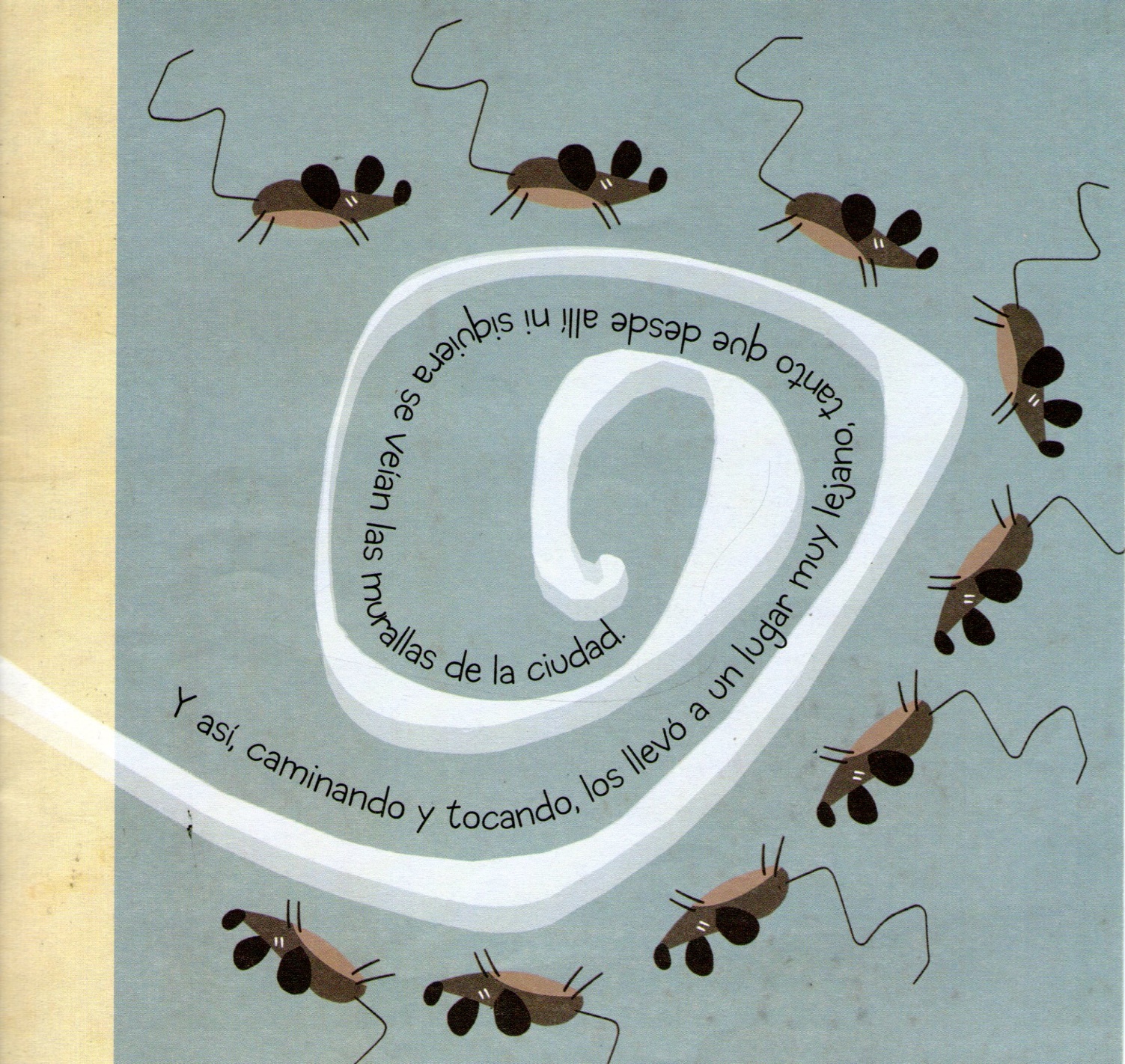 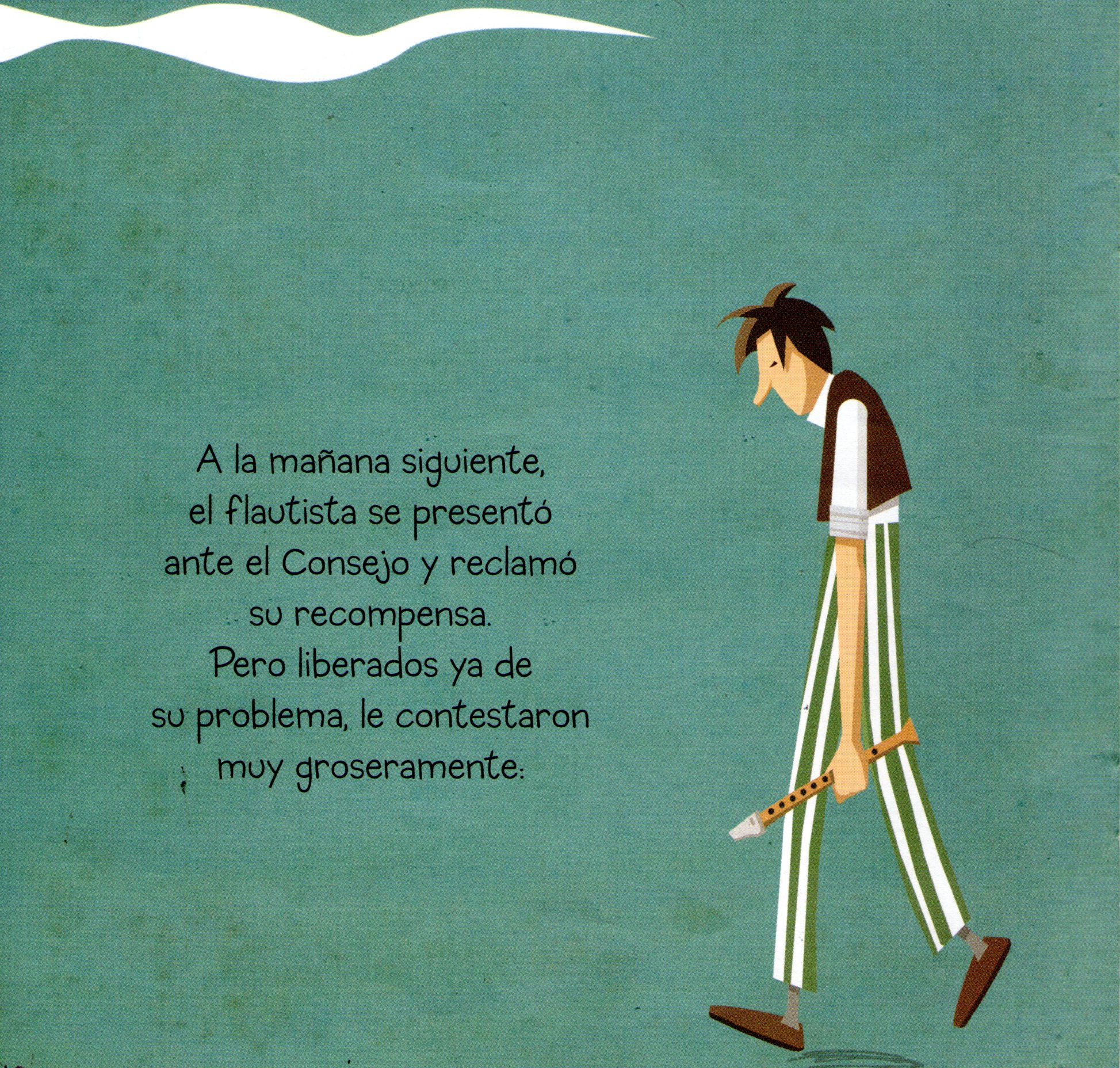 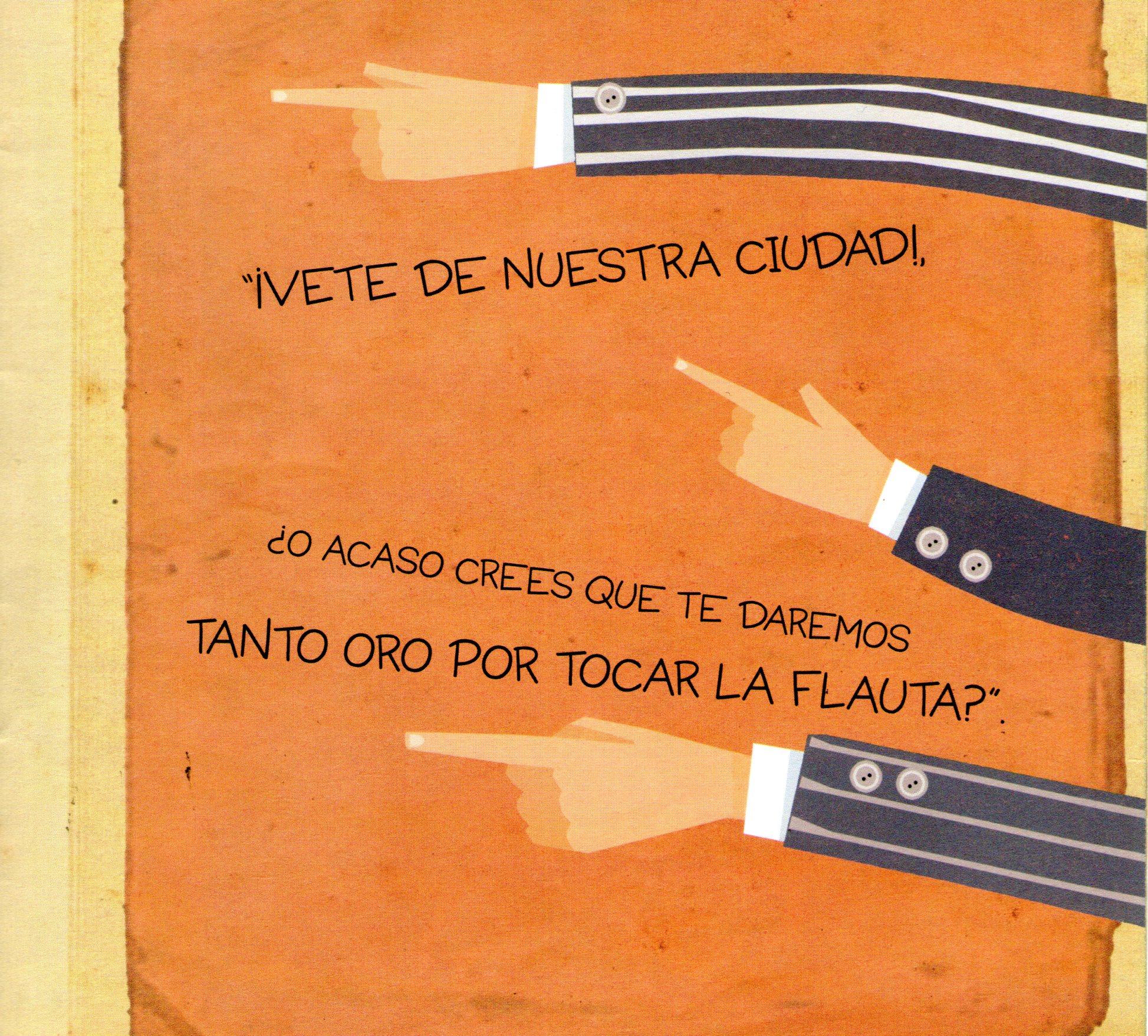 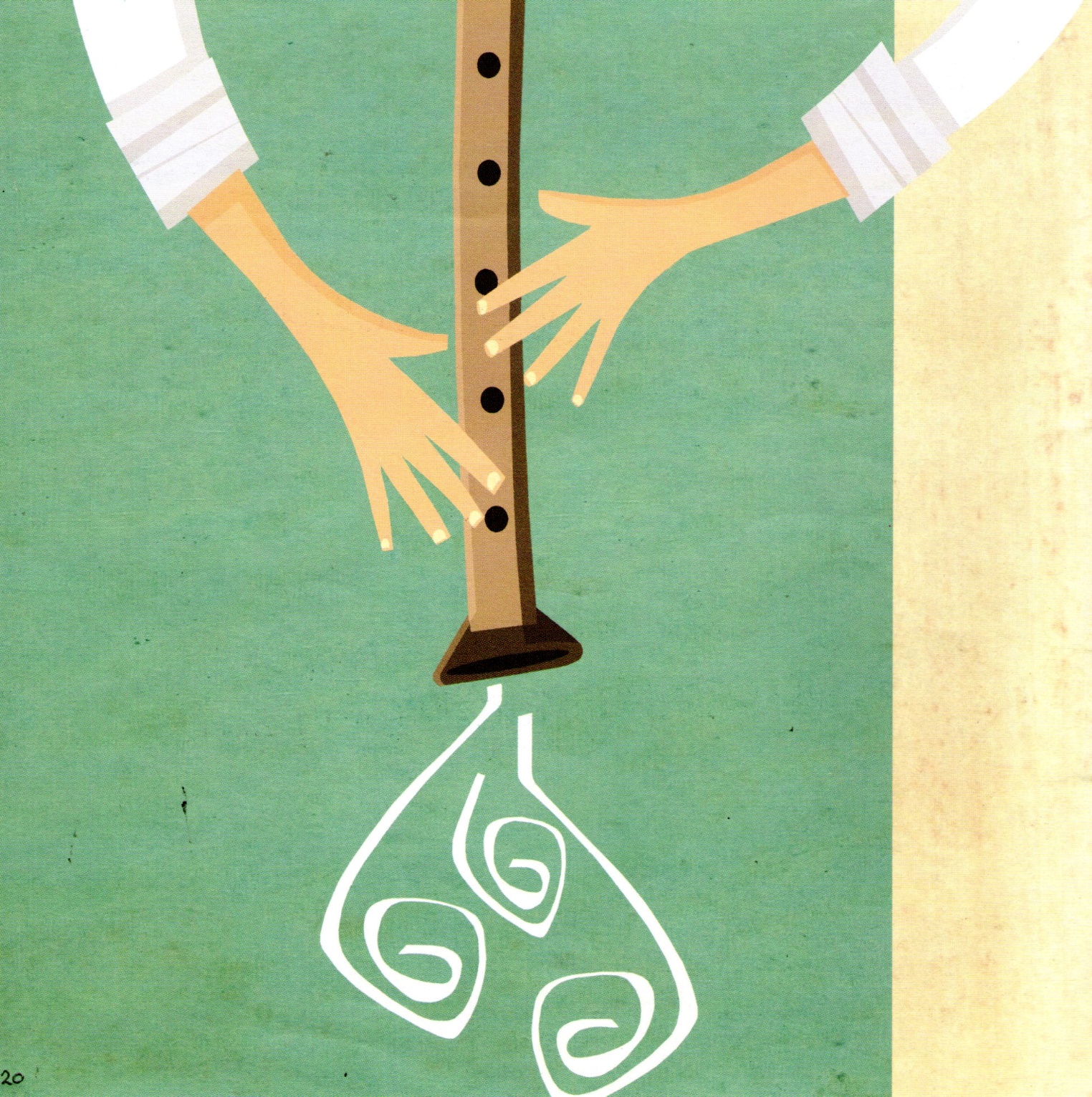 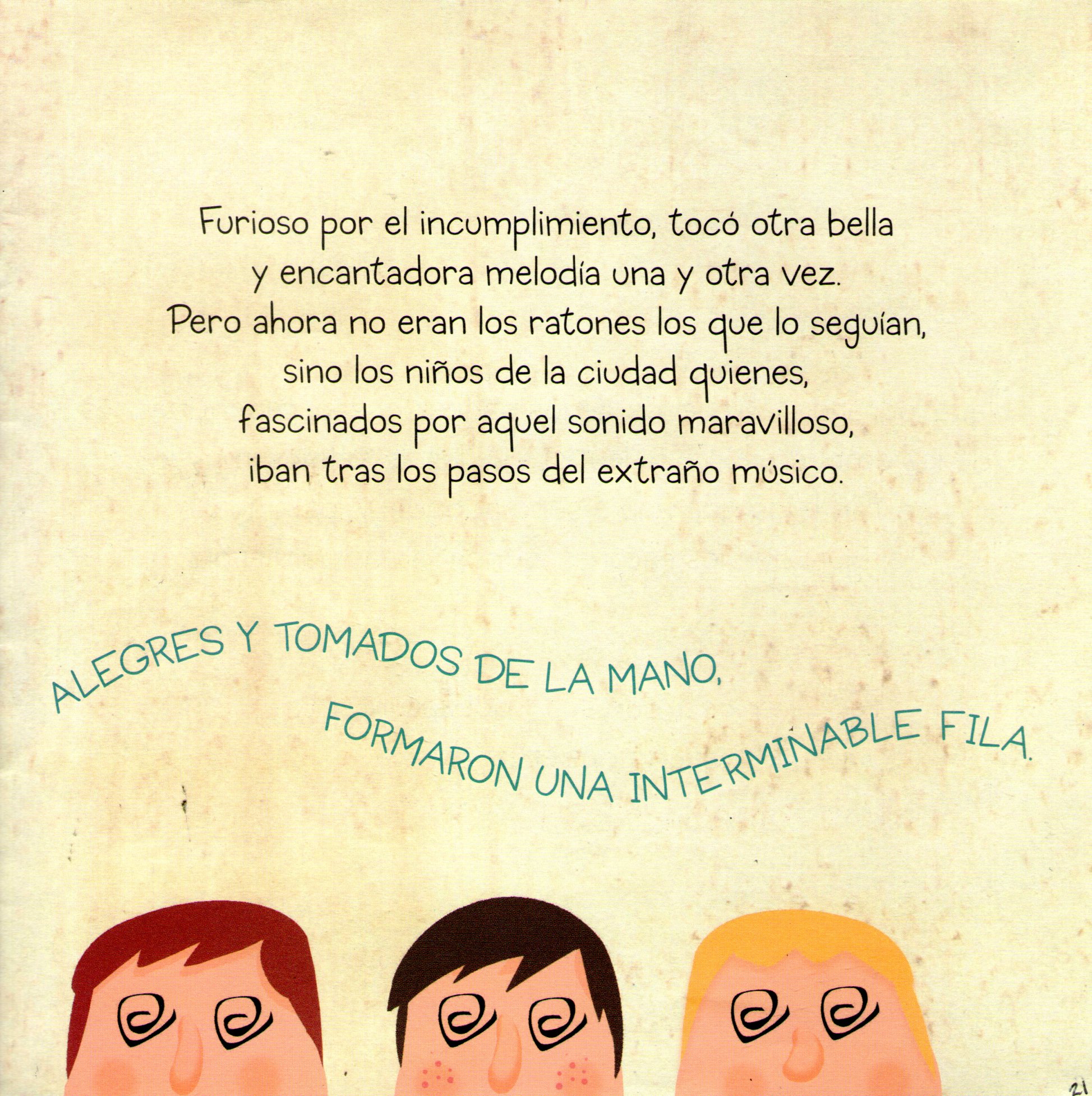 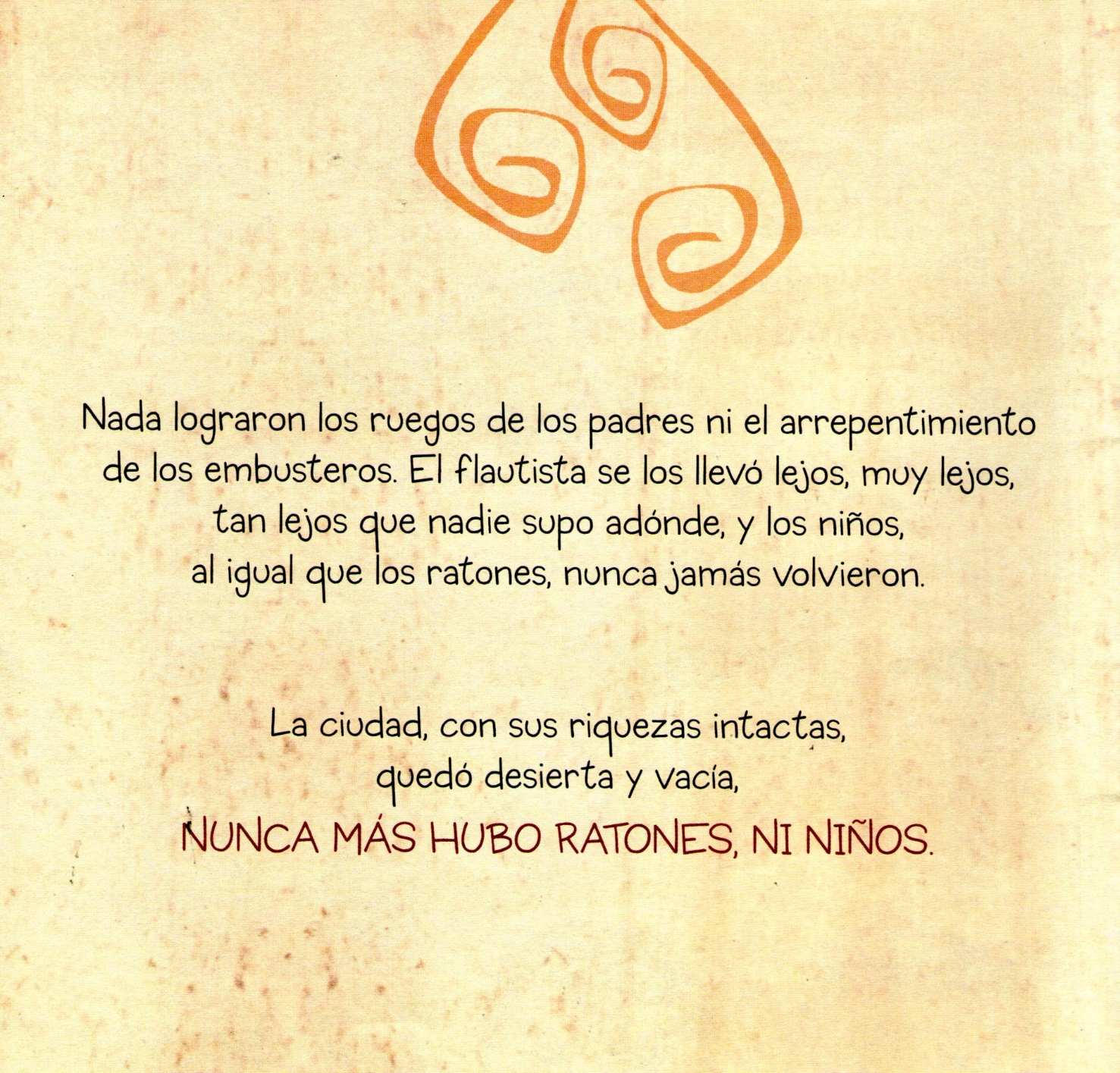 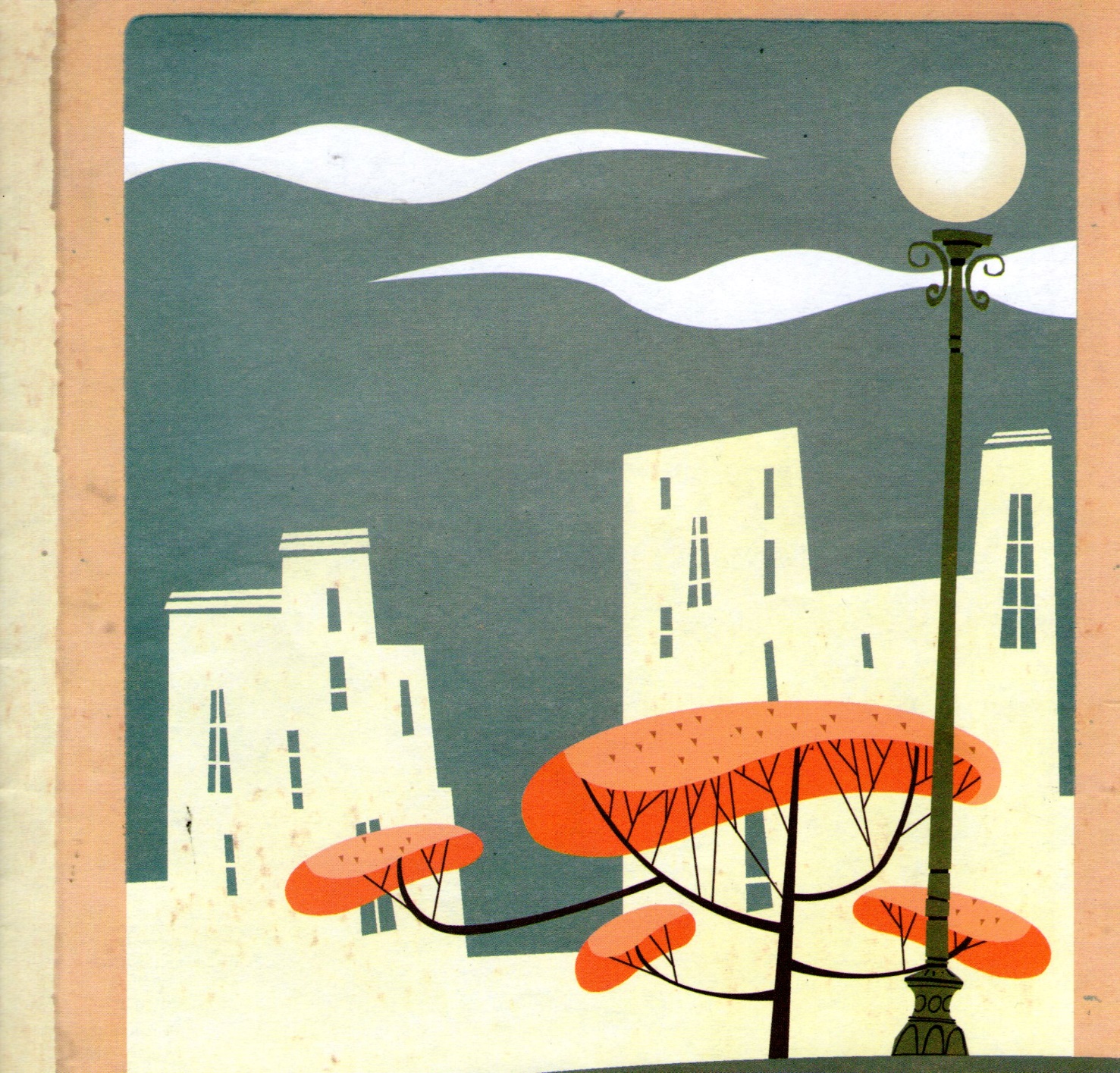 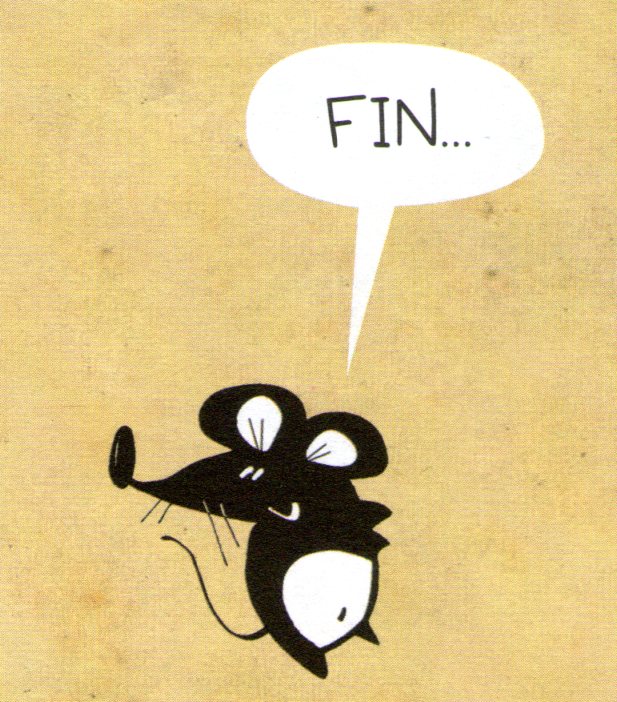 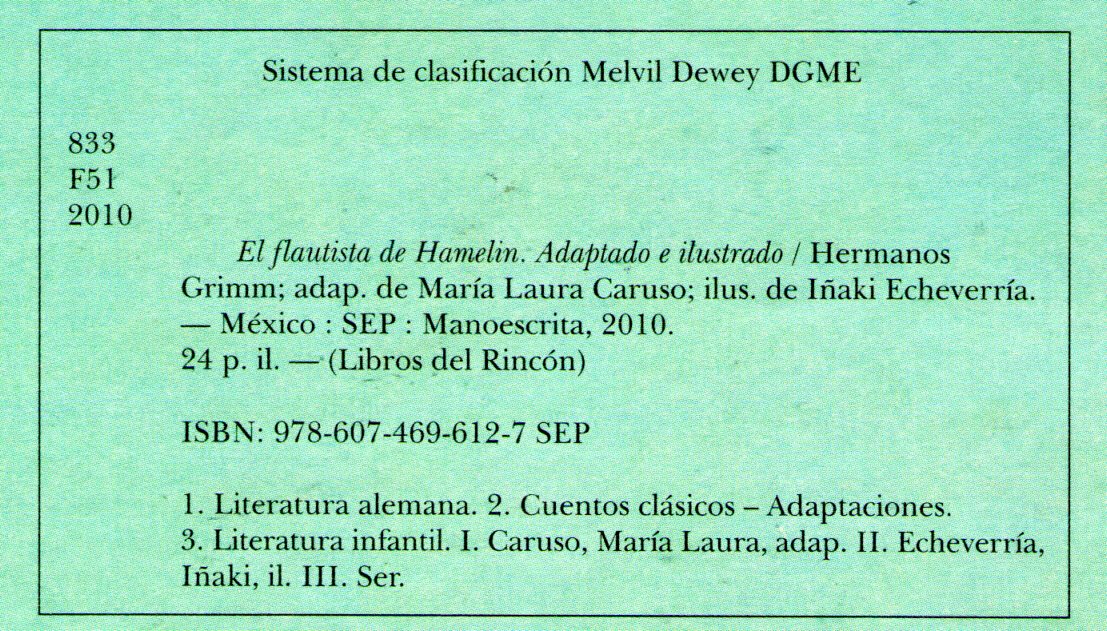 Cortesía de:
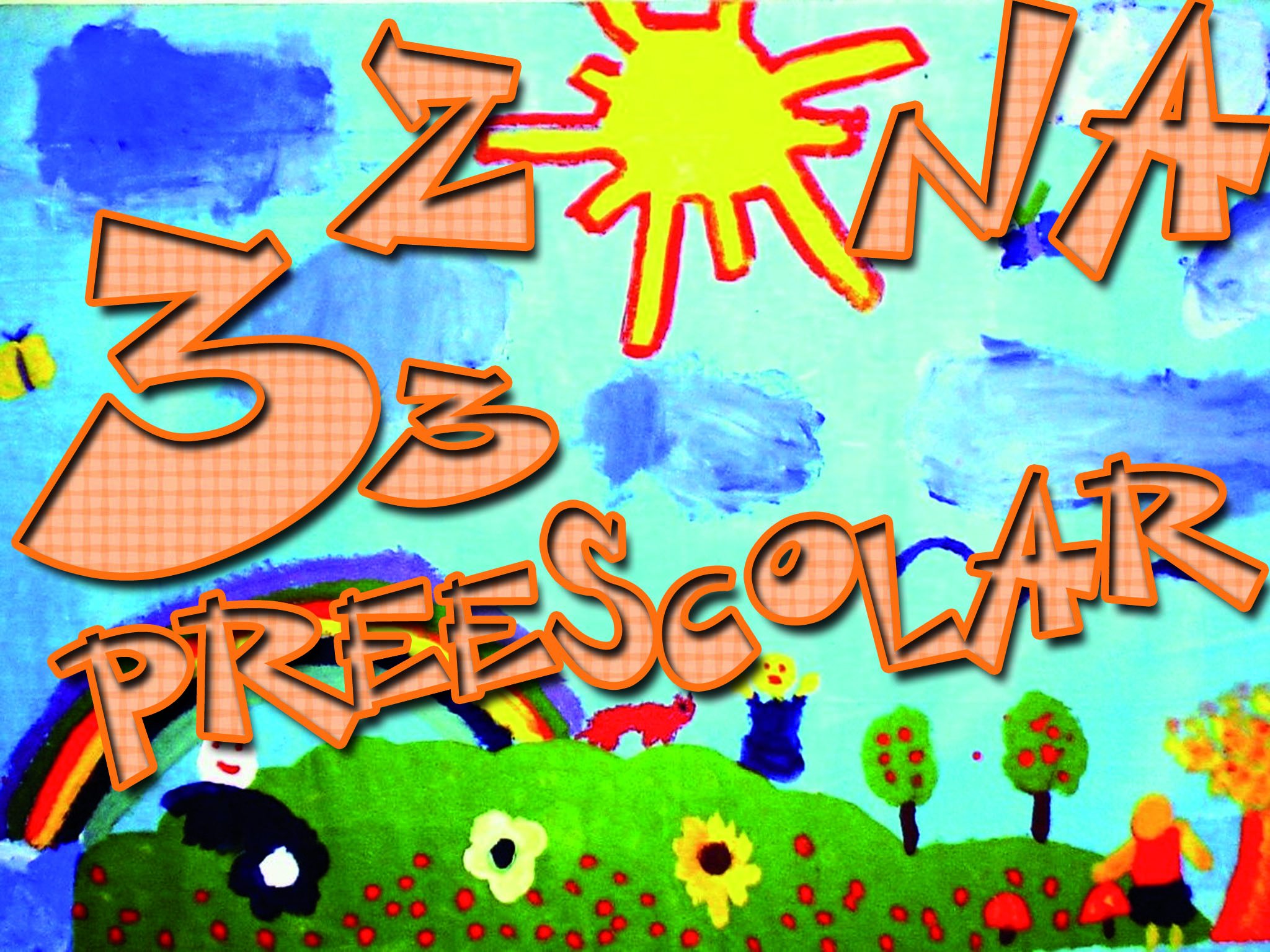 www.zona33preescolar.com